Geography of india
Multi purpose project
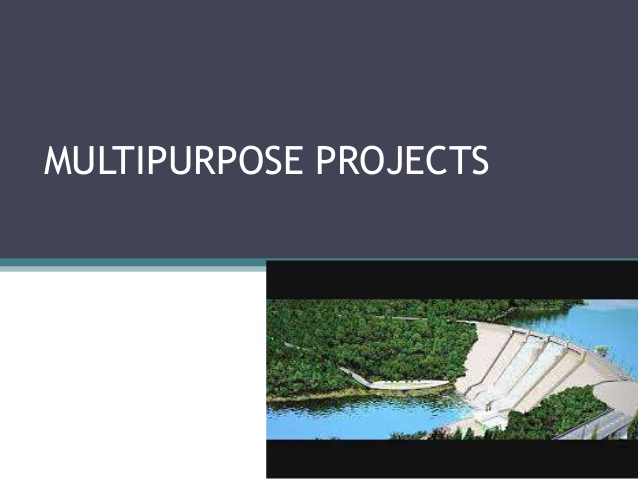 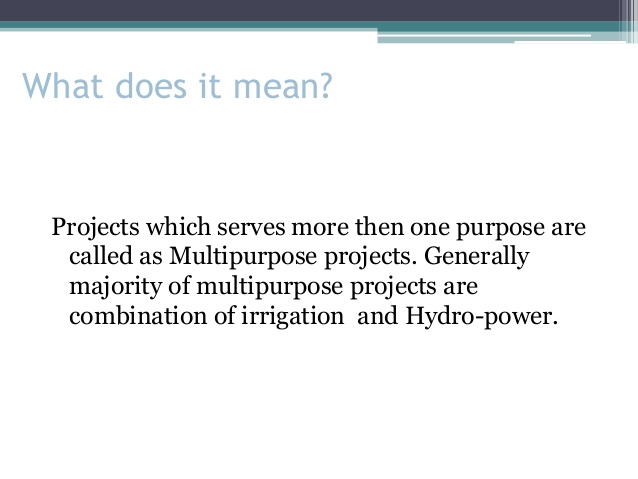 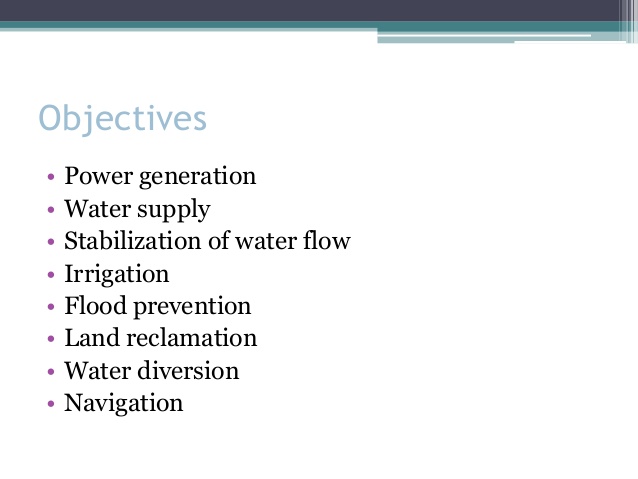 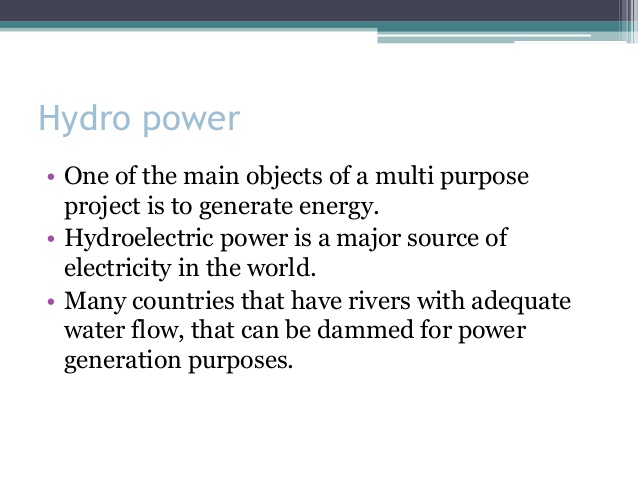 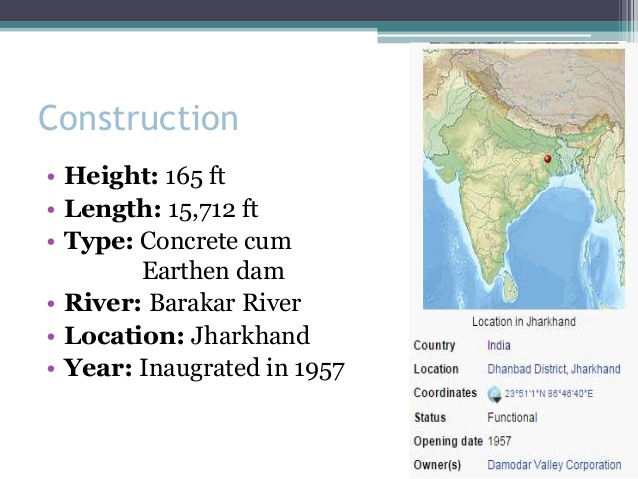 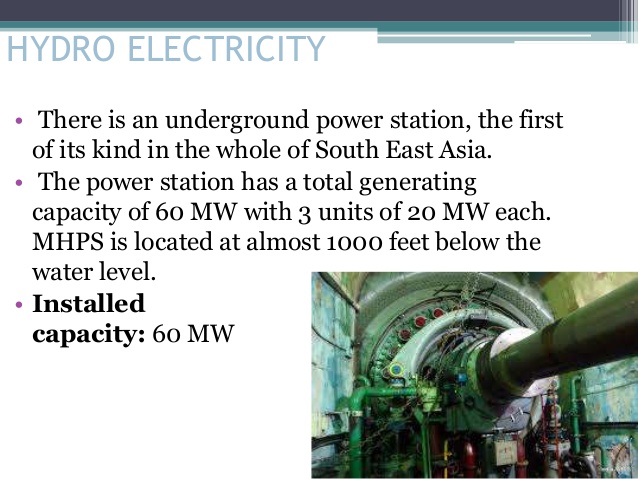 Thank you